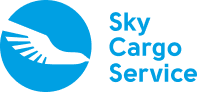 Особенности грузовых авиаперевозок для бизнеса в условиях ограничений
ООО «Скай Карго Сервис»
Артем Мегаев, 
Руководитель отдела по работе с клиентами
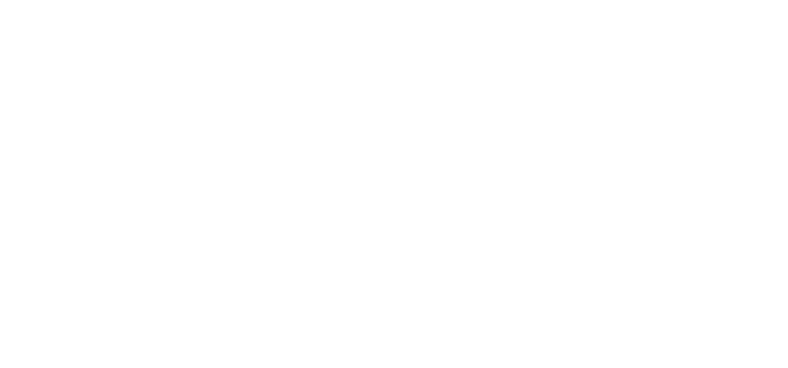 Компания «Sky Cargo Service» с 2014 года на рынке авиа грузоперевозок. Мы являемся прямыми агентами авиакомпаний, аккредитованный ИАТА карго агент. Работаем со всеми типами грузов: генеральный, опасный, с температурным режимом. Доставляем во всех направлениях по всему миру – импорт, экспорт, международные отправки. Оказываем сервис по таможенному оформлению как в РФ, так и за рубежом, локальный сервис по доставке груза от отправителя в аэропорт вылета и из аэропорта прибытия до получателя груза, а также помогаем с получением и выдачей груза на терминалах.
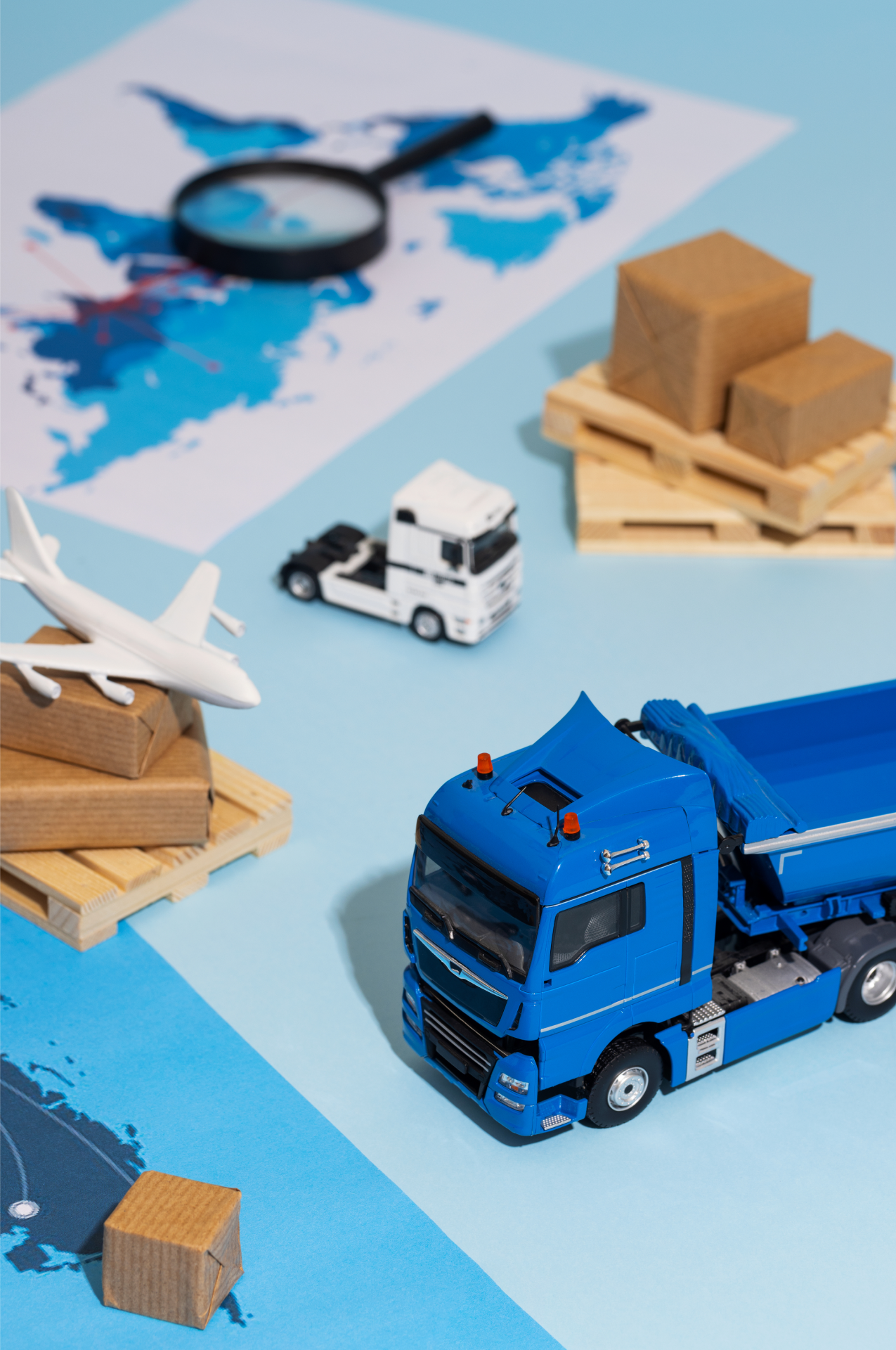 Что дальше?
После ухода с рынка таких гигантов как Lufhansa, AirFrance, KLM, DHL Aviation прямое сообщение с Европой было прекращено. Аэрофлот также попал под санкции и «козырь в рукаве» в виде прямого рейса в/из США был потерян. Все больше и больше стран стали вводить санкции, и маршрутная сеть таяла на глазах. Нужно было срочно искать новые пути и маршруты.
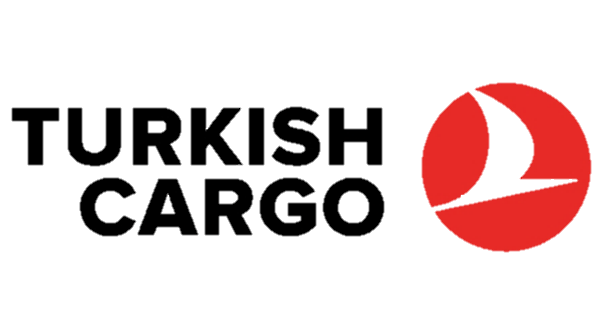 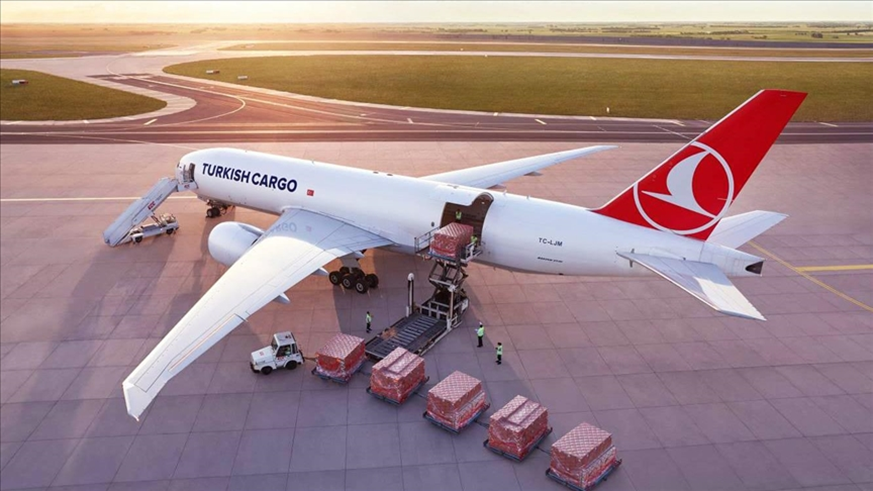 Совершает регулярные рейсы в 220 иностранных и 42 внутренних аэропорта в Европе, Азии, Африке и Америке. 
Turkish Airlines совершают рейсы в 120 стран мира, больше, чем любая другая авиакомпания 
Также у них есть подразделение Turkish Cargo – это 20 грузовых самолетов, позволяющие перевозить крупногабаритные и тяжеловесные грузы. Из Москвы грузовой самолет летает один раз в неделю.
Эксклюзивные тарифы на экспортные отправки.
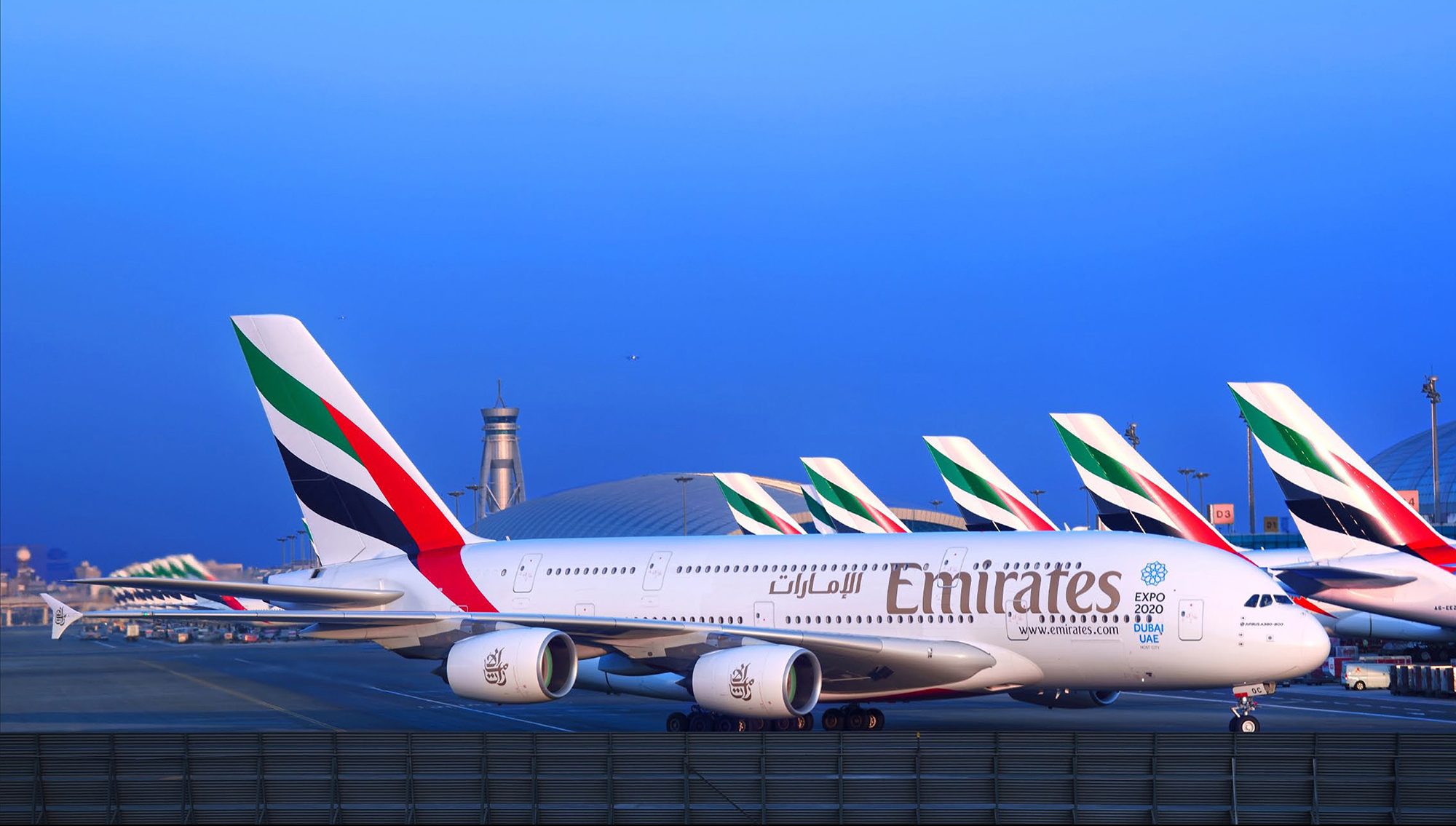 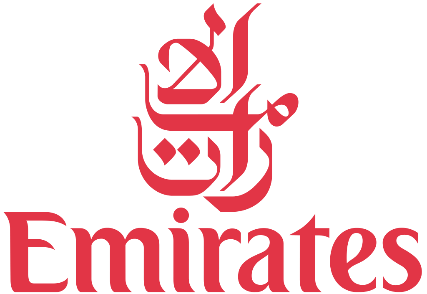 Одна из крупнейших мировых авиакомпаний, базируется в Дубае (ОАЭ). 
Выполняет рейсы в более чем 150 пунктов назначения в 80 странах мира на шести континентах
Грузовые перевозки осуществляются авиакомпанией Emirates SkyCargo
Вылеты из Москвы ежедневно на B777-300, A380. 
Вылеты из Санкт-Петербурга 4 раза в неделю на B777-300. 
Принимают только генеральные грузы
Эксклюзивные тарифы по направлениям в страны Юго-Восточной Азии и Аравийского полуострова.
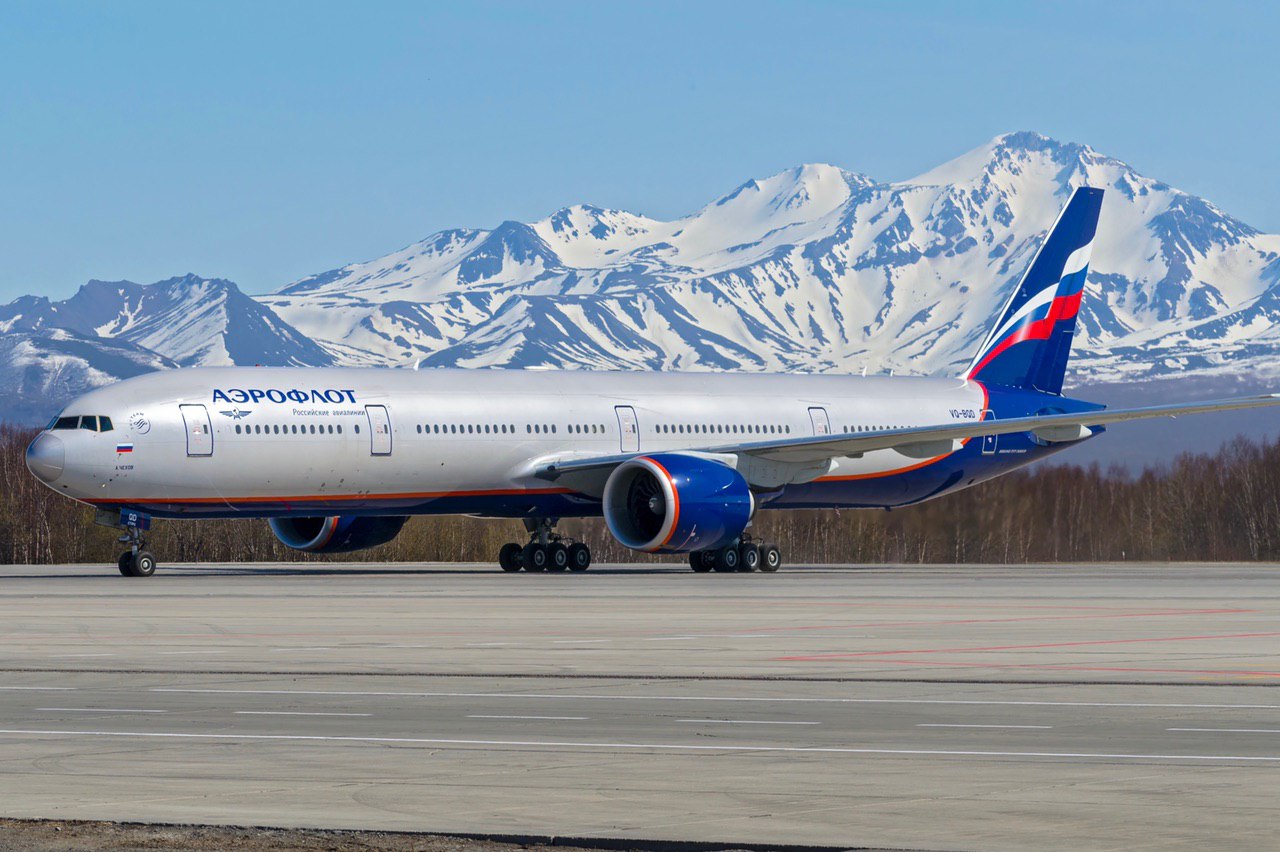 Выполняет внутренние и международные рейсы из московского аэропорта Шереметьево
Закрывает все перевозки по РФ на Дальний Восток
Международные рейсы в Китай, Таиланд, Египет, ОАЭ, Сейшелы, Азербайджан, Индия, Иран, Шри-Ланка, Мальдивы, Турция, Узбекистан, Армения, Кыргызстан, Беларусь
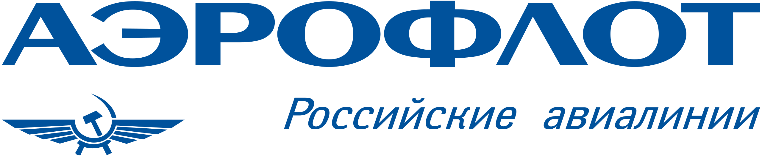 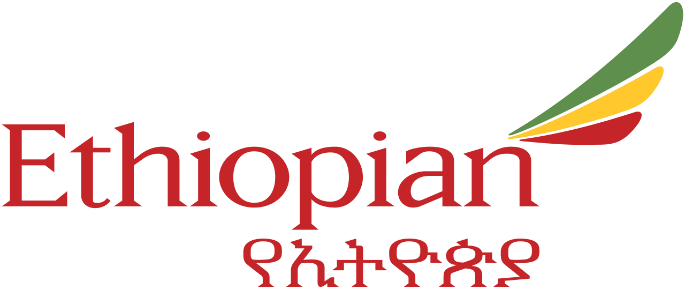 Национальная государственная авиакомпания Эфиопии, осуществляющая перевозки более чем в 125 городов мира.
Крупнейший авиаперевозчик на Африканском континенте, способный доставить груз практически в любой аэропорт Африки.
Принимаются к перевозке генеральные грузы, скоропортящиеся грузы, опасные, специальные, живые животные. 
Возят санкционные грузы. 
Ежедневные вылеты из Домодедово на широкофюзеляжном самолёте.
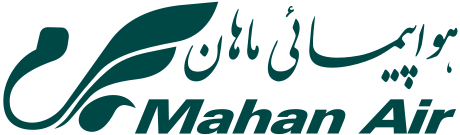 Национальная авиакомпания Ирана.
Рейсы на Широкофюзеляжных ВС из Внуково и Шереметьево. 
Генеральные грузы принимаются практически без ограничений по отправителям и характеру груза.
Работает с санкционными грузами/отправителями.
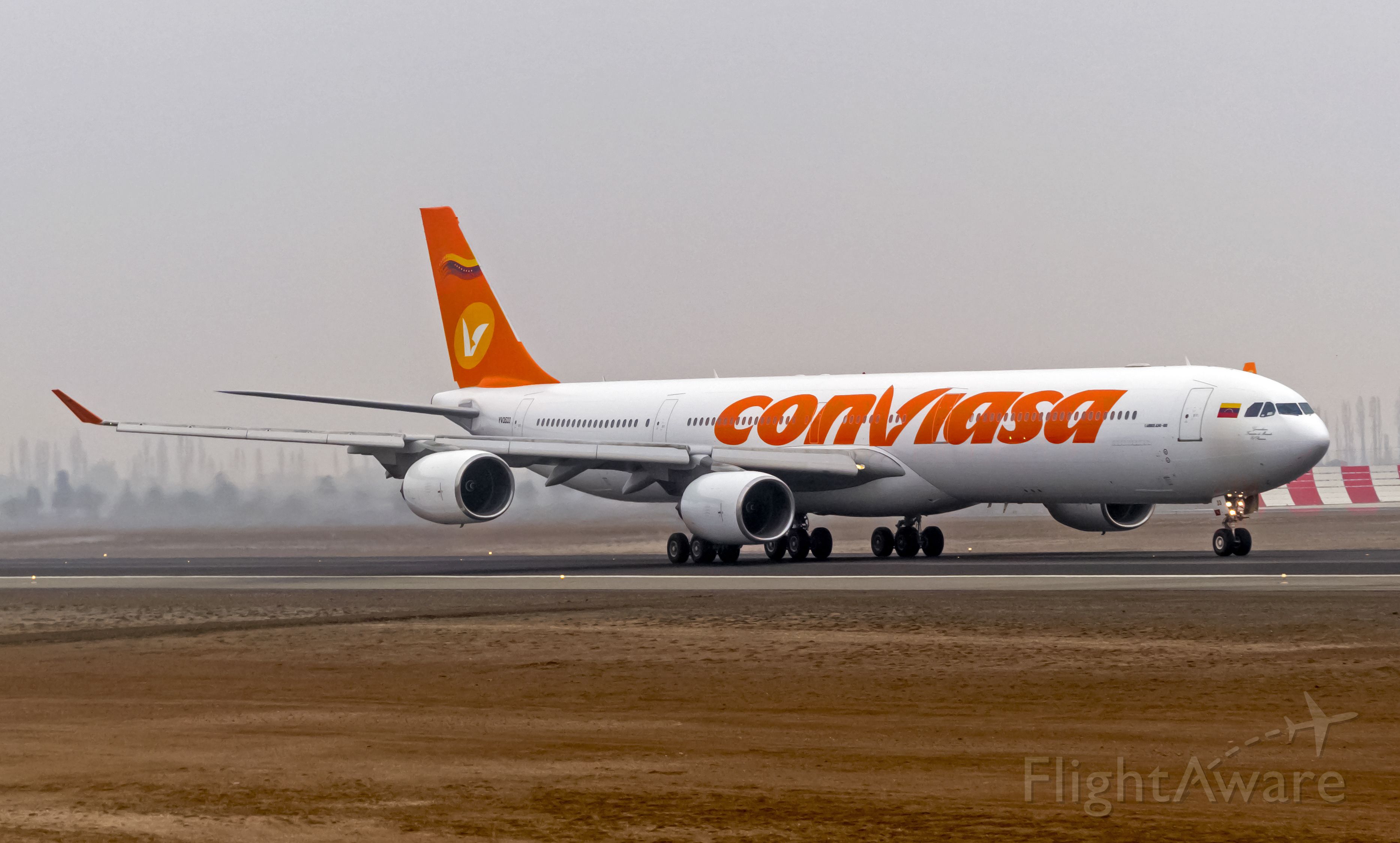 Венесуэльская авиакомпания, которая базируется Каракасе.
Самая большая авиакомпания Венесуэлы, которая обслуживает внутренние направления, а также летает по маршрутам в Южной Америке и на Карибах
Выполняет регулярные прямые рейсы из Москвы в Каракас с периодичностью 1 раз в 2 недели на широкофюзеляжном самолете А340
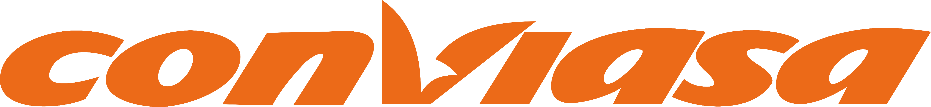 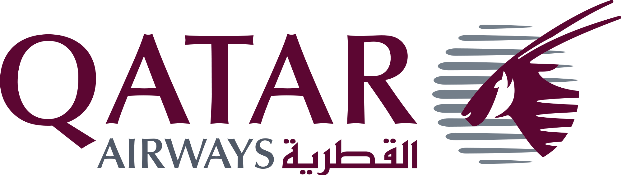 Qatar Airways, обслуживает более 160 направлений в Африке, Азии, Европе, Северной Америке, Южной Америке, Австралии, и Океании
Выполняет 5 регулярных рейсов в неделю по маршруту Москва- Доха на широкофюзеляжном самолете В787.
Принимают генеральные грузы к перевозке. 
По согласованию принимают живых животных.
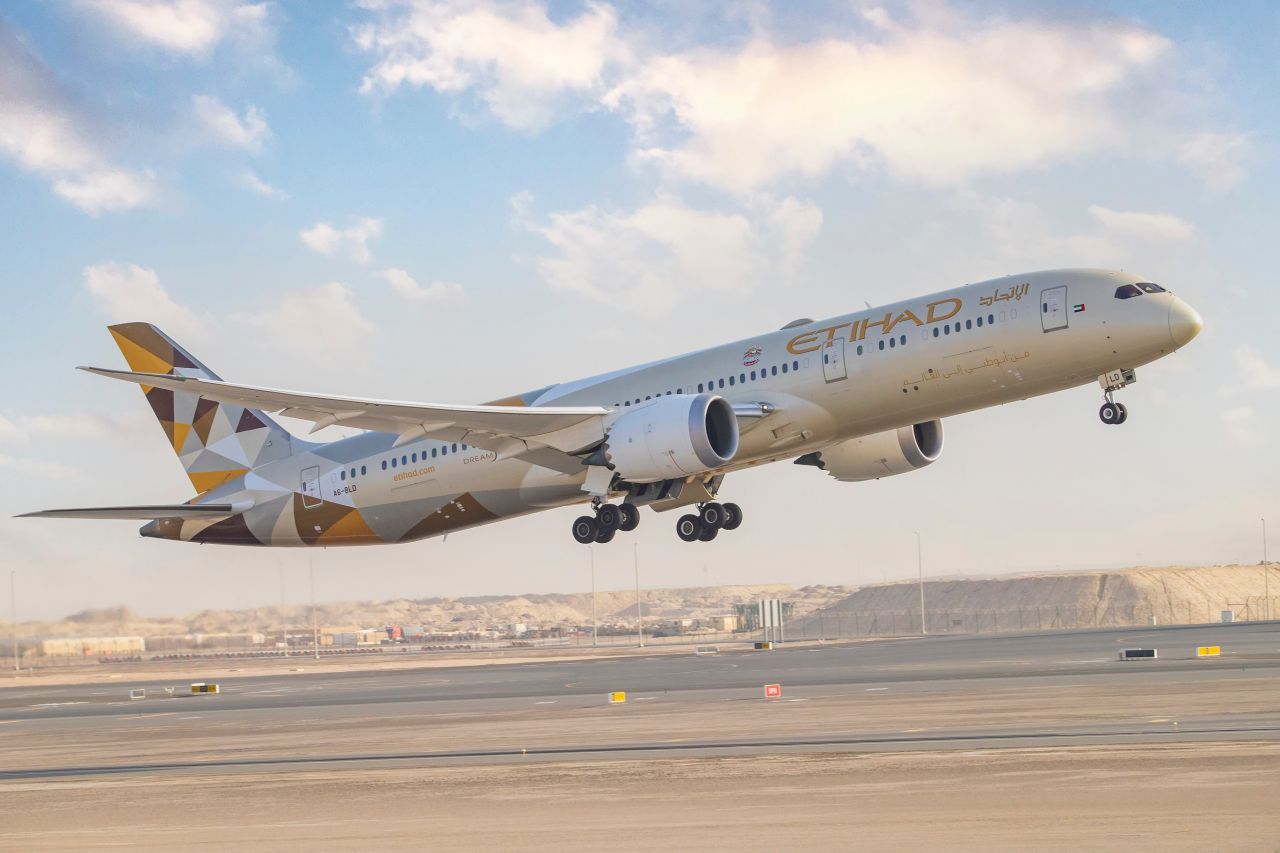 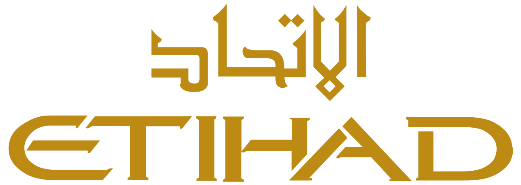 Национальная авиакомпания Объединённых Арабских Эмиратов со штаб-квартирой в Абу-Даби.
Авиакомпания обслуживает более 65 маршрутов по всему миру.
Рейсы выполняются на широкофюзеляжных ВС. 
Принимают только генеральные грузы
Импортные перевозки
Основная проблема в импортных грузоперевозках - отказ «недружественных» стран или авиакомпаний в оформлении груза на получателя – резидента РФ. Здесь вступает в игру «параллельный импорт». 
С нашей развитой агентской сетью, есть следующие варианты по доставке грузов:
«Параллельный импорт»
Заключается трехсторонний контракт и поставка груза происходит через агента в Турции. 
Турецкий агент выкупает груз, оформляет его «на себя». Груз прилетает в Турцию или другой пункт транзита
В транзитной зоне происходит его «перепродажа» в РФ, груз переоформляется и летит в Россию. 

По этой схеме, в основном, летают поставки из Европы
«Параллельный импорт»
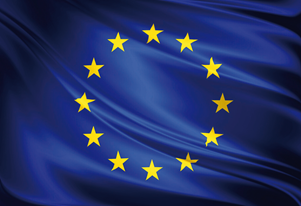 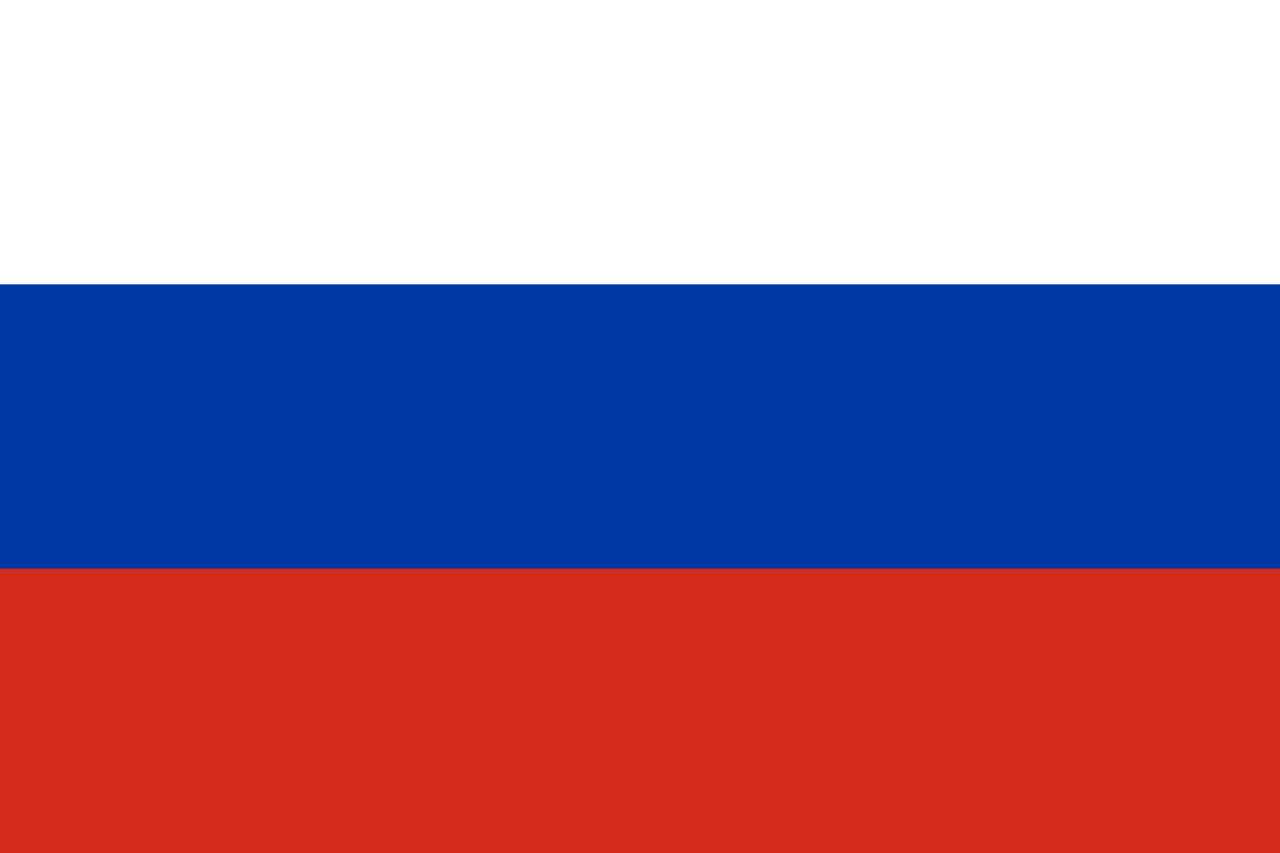 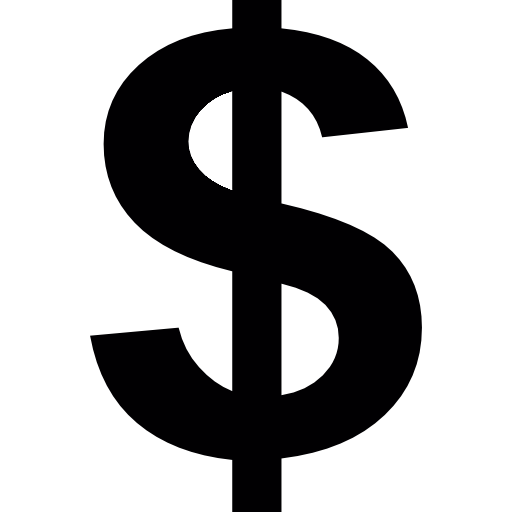 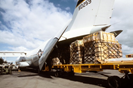 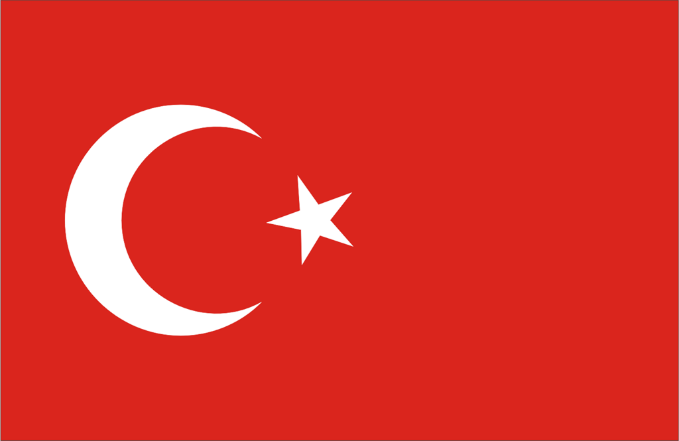 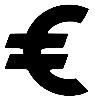 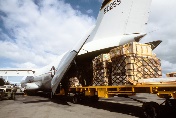 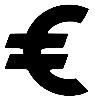 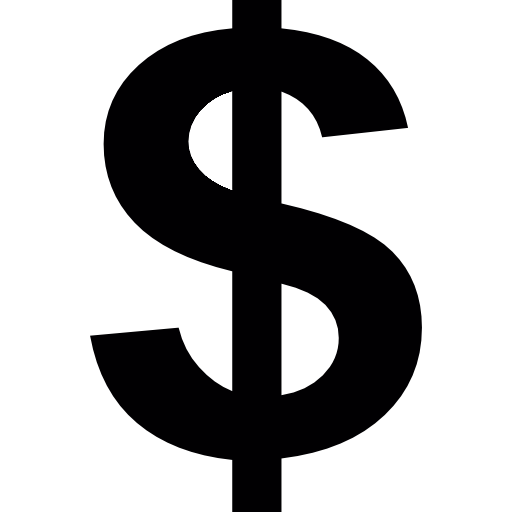 «Транзитное оформление»
Так летаем в основном из стран, где отправитель может оформить экспорт на резидента РФ, но нет прямого авиасообщения между странами. 
Оформляется перелет на нашего агента в Шри-Ланке, Мальдивах или Таиланде. 
По прибытии груз проходит процедуру транзитного переоформления с одной авиакомпании на другую и летит в Россию. 
Почему выбраны эти страны? Все просто – сюда летает Аэрофлот, который принимает все грузы без ограничений.
Отличие от варианта с «параллельным импортом» – это отсутствие таможенных пошлин в стране транзита, что более привлекательно для заказчиков
«Транзитное оформление»
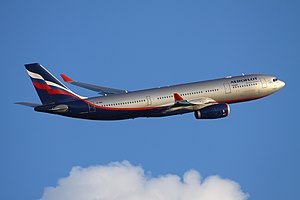 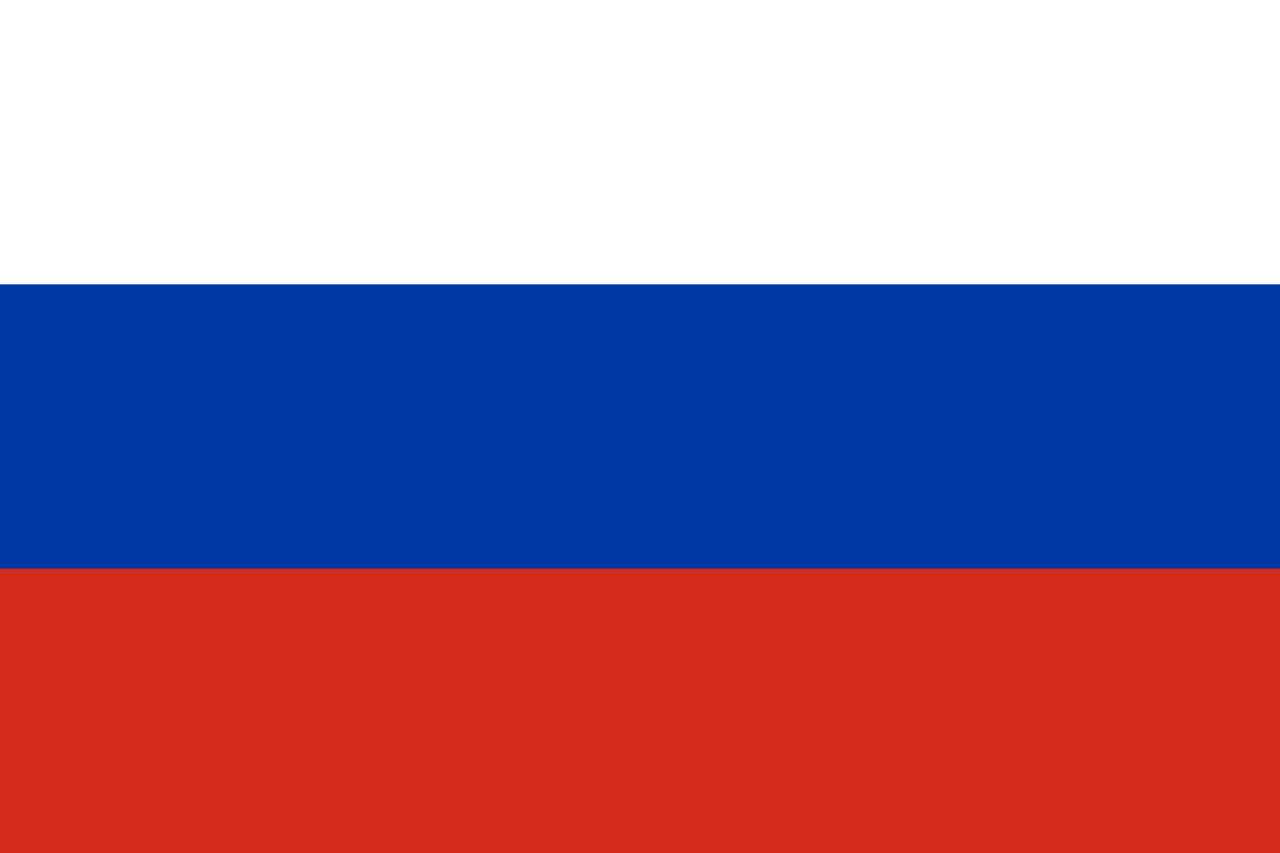 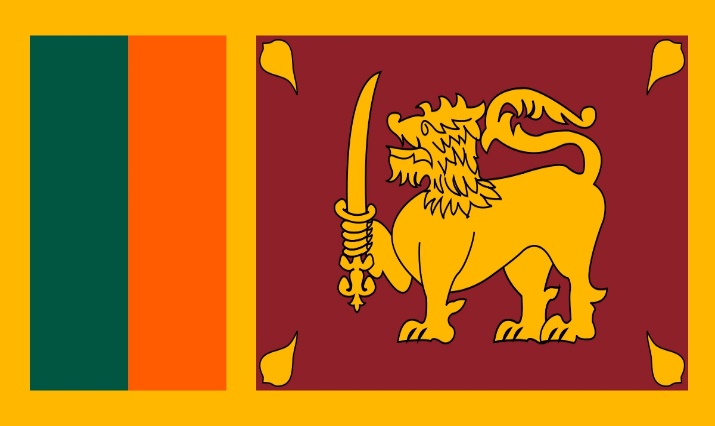 «Транзит из США»
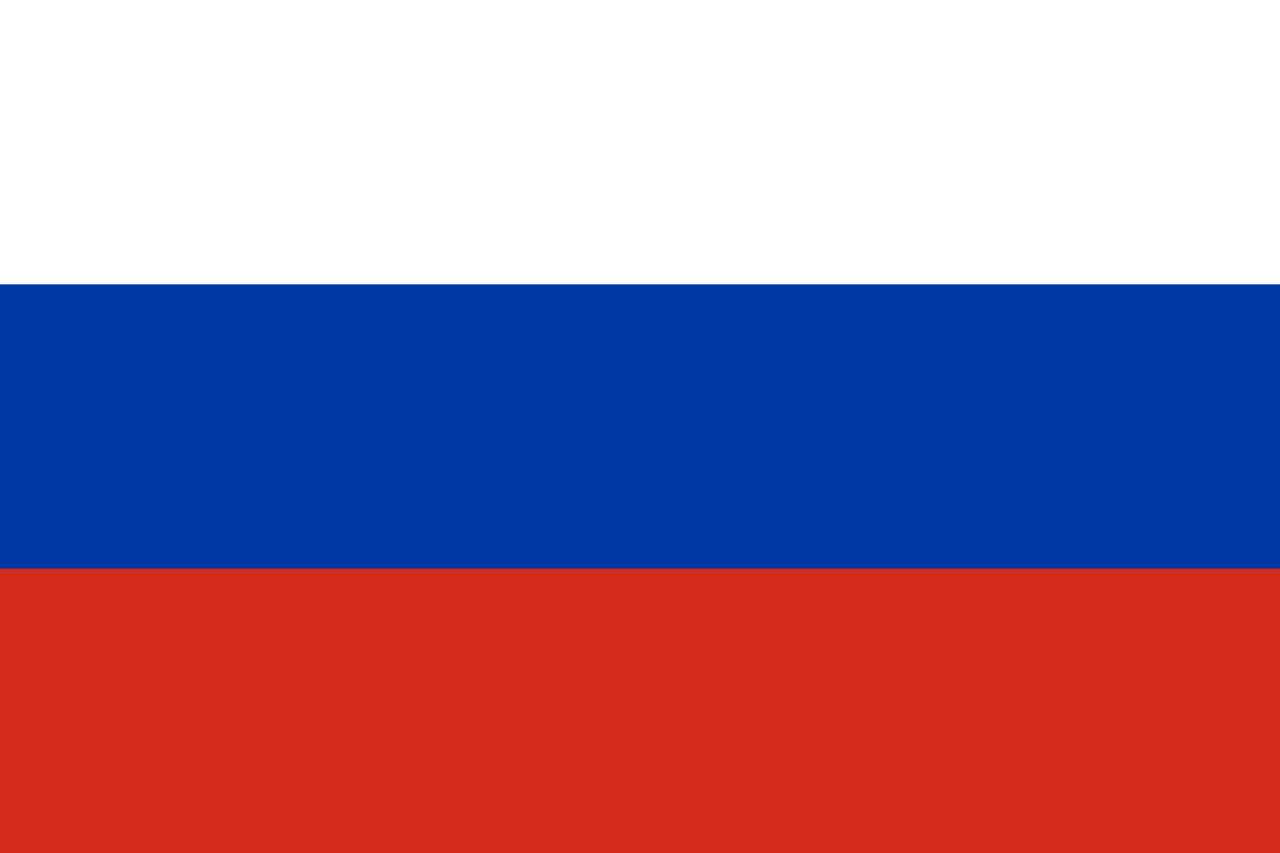 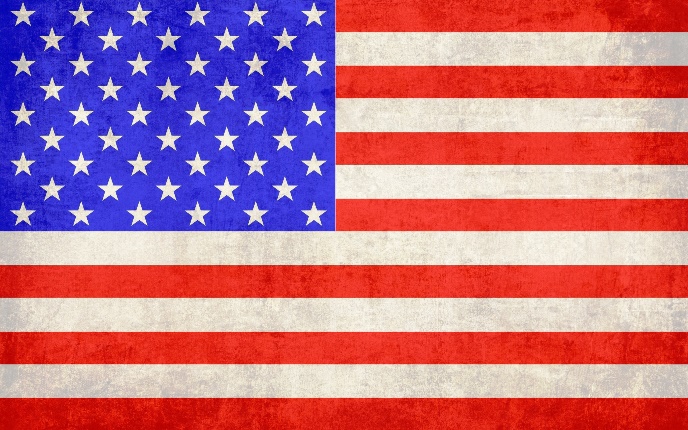 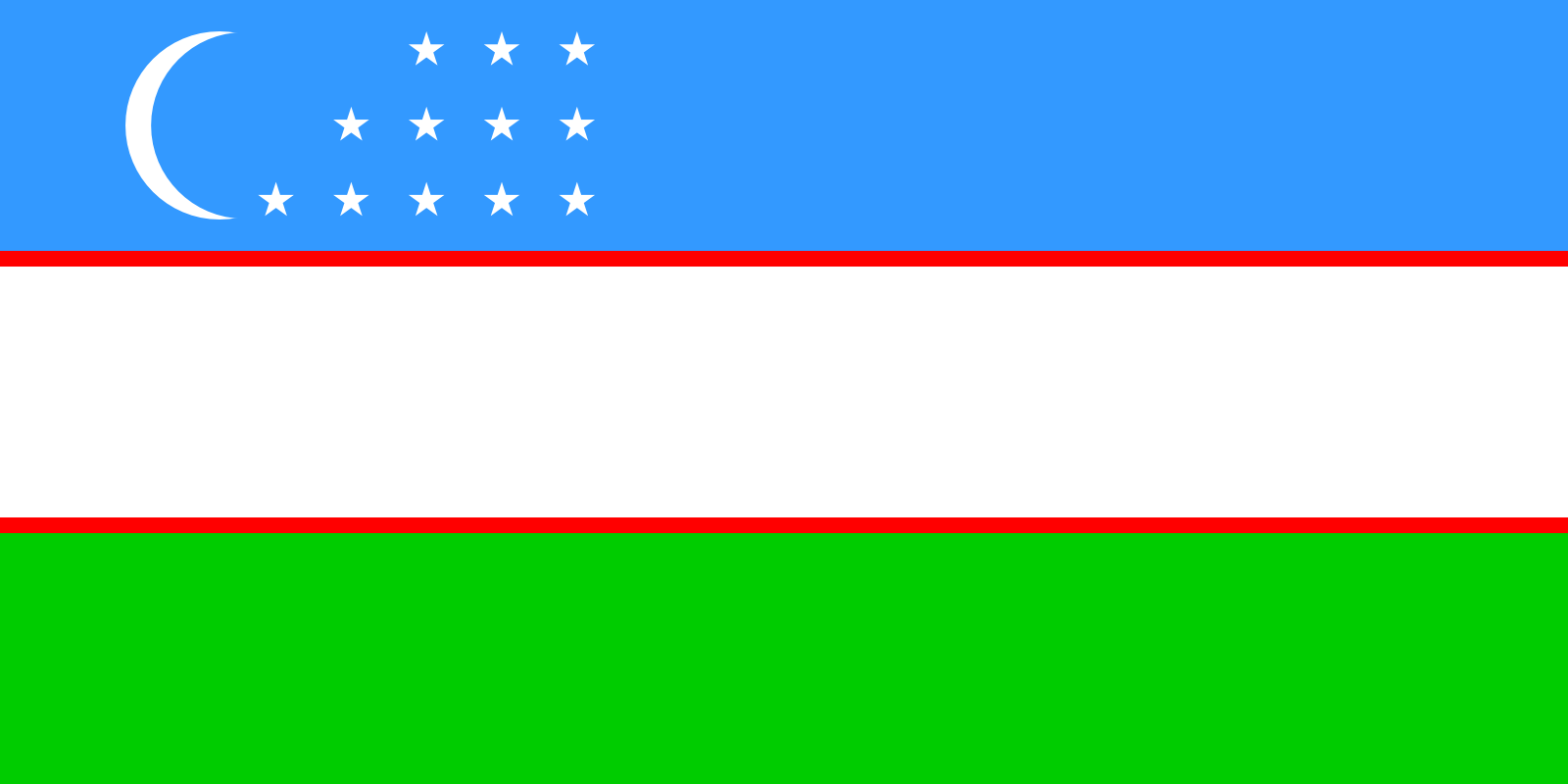 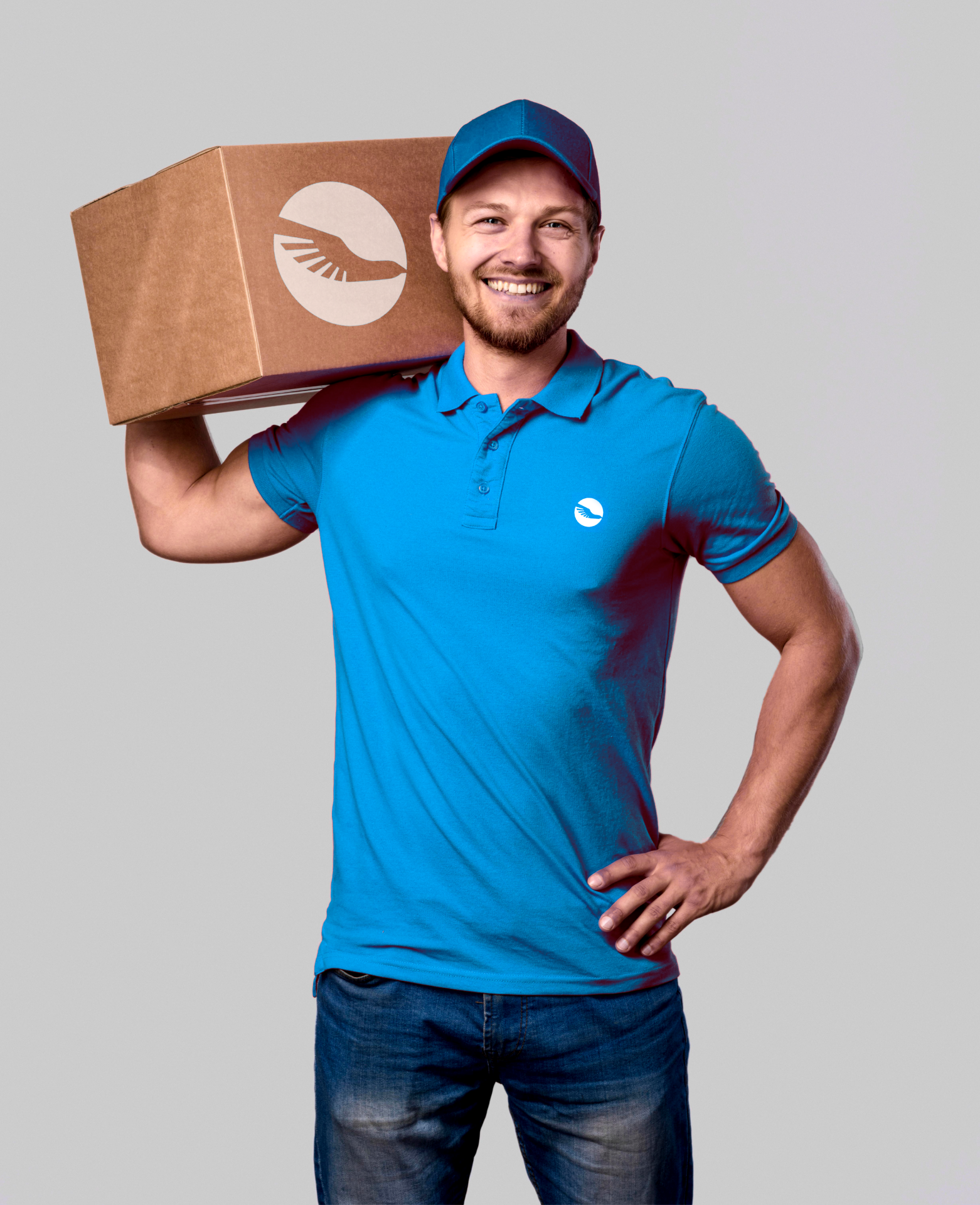 Консолидация из Китая
В последнее время резко возросли запросы на отправки небольших посылок ввиду ухода с рынка DHL. Но отправлять их отдельной коммерческой партией не выгодно, т.к. клиенту бы пришлось платить за минимальный платный вес от 45 кг (а иногда и 100 кг) при весе посылки 10-20 кг. В связи с этим мы запустили сервис консолидации. 
Консолидация – это сбор нескольких грузов от разных отправителей и объединение их в одну партию. Тем самым увеличивается общий вес отправления, что влечет за собой снижение стоимости перевозки в пересчете на 1 кг. веса.  
Тем самым мы добились снижения цены и предлагаем фиксированную ставку на отправку из Китая посылок весом до 100 кг. Сервис уже успешно работает. Вылет из Китая раз в неделю по субботам из Пекина. Летаем на Аэрофлоте.
«Консолидация из Китая»
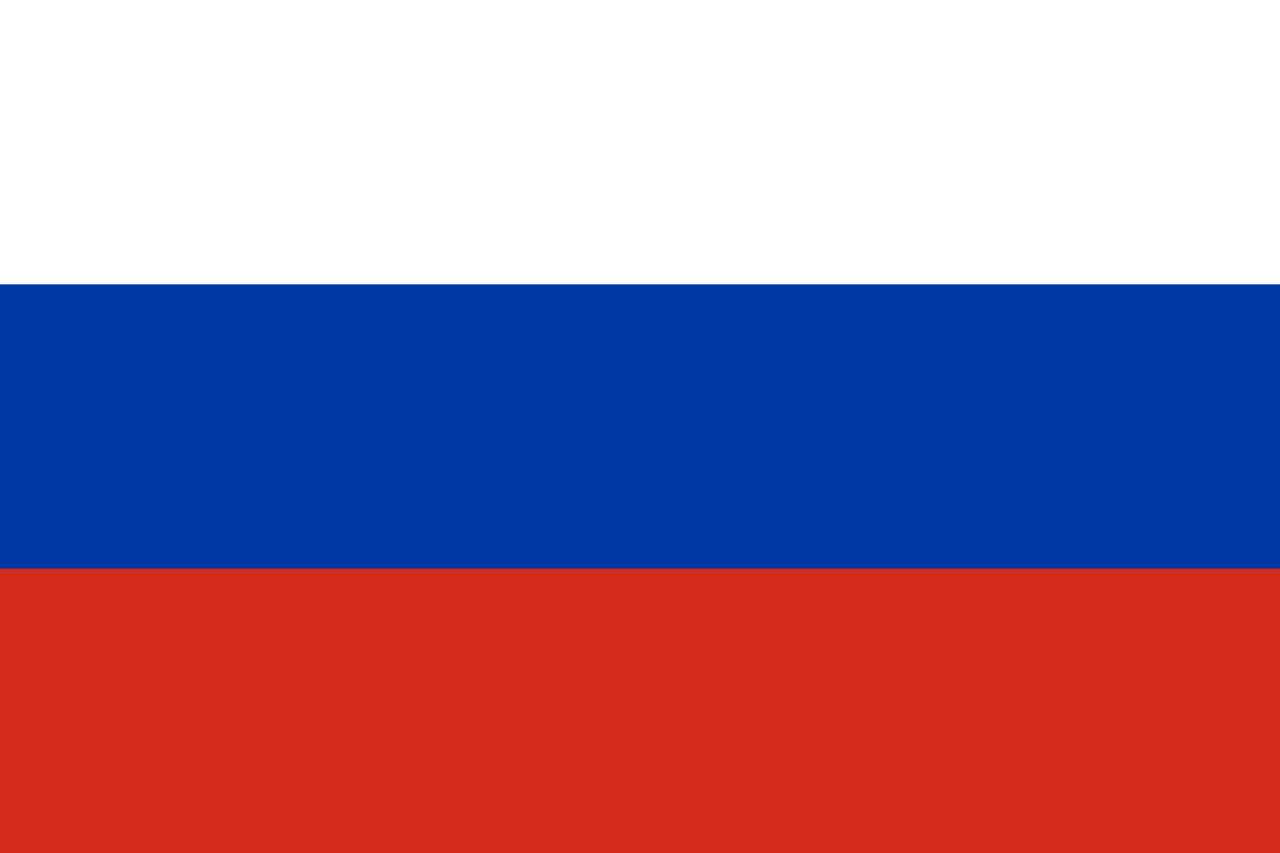 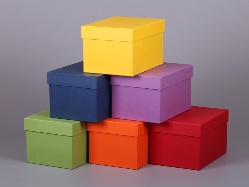 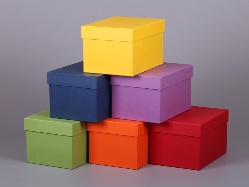 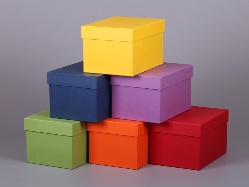 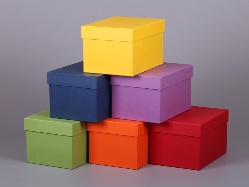 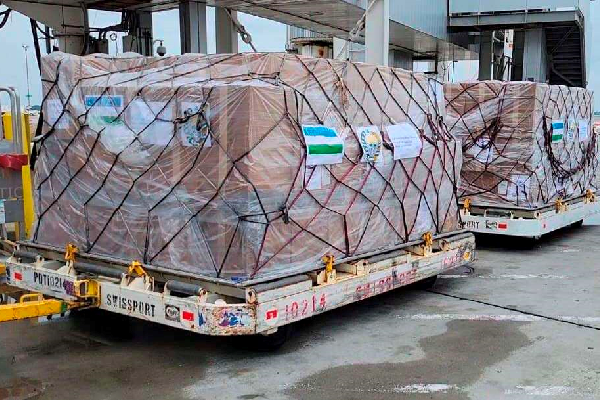 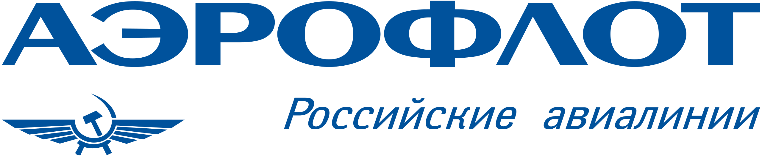 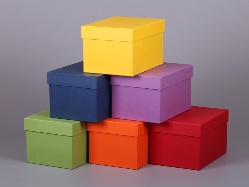 Импорт
Каждая перевозка становится уникальной. 
Наш отдел расчетов тщательно составляют маршрут следования исходя из характера груза, его габаритов и веса. Как я уже говорил ранее, работают схемы с параллельным импортом через Турцию и транзитное переоформление в Коломбо или Мале. Таким образом мы можем доставлять грузы из стран: Япония, Гонконг, Тайвань, Сингапур, Малайзия, Вьетнам. Даже из Австралии привозили груз. Конечно, в данных условиях увеличиваются сроки доставки, но в любом случае, это быстрее морской перевозки, где ожидание только выгрузки может достигать несколько недель.
«Перевозки по России»
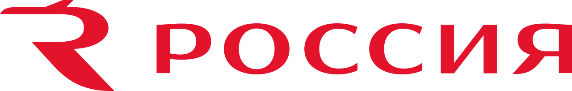 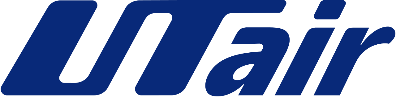 Стабильно летаем по всем направлениям, используя маршрутную сеть Аэрофлота, S7, Азимут, СмартАвиа, Ютэйр и т.д. 
Очень загружены направления дальнего востока, но по экспресс тарифам можно «пролезть» без очереди и быстро отправить срочные грузы.
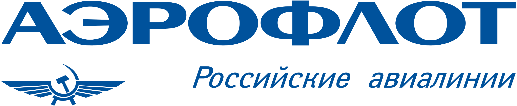 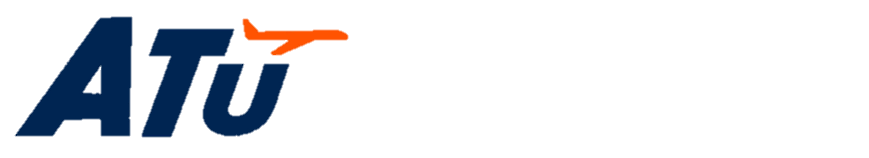 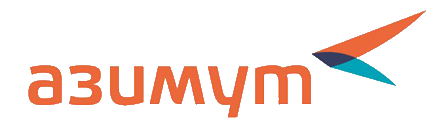 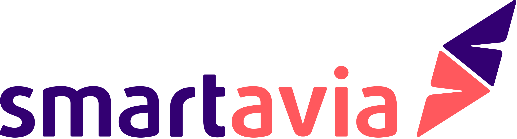 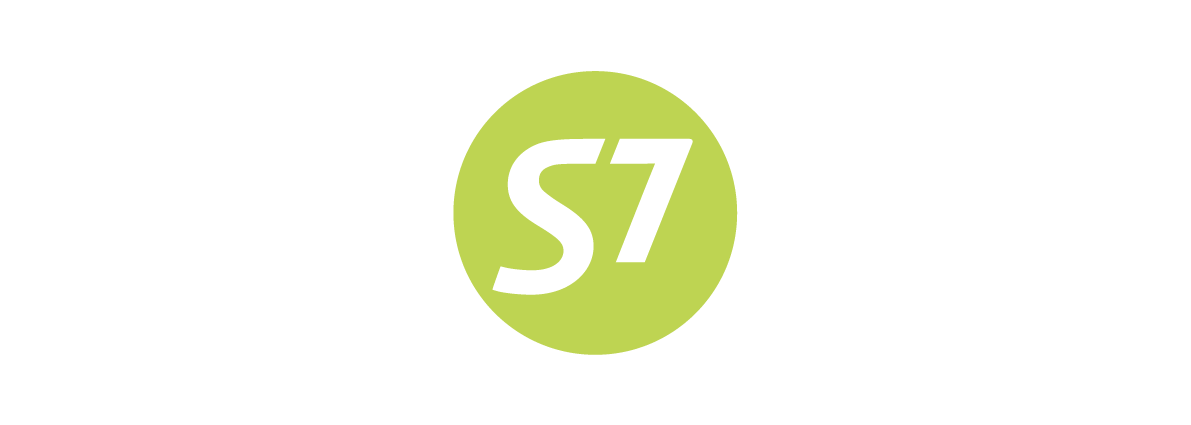 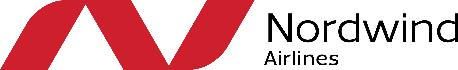 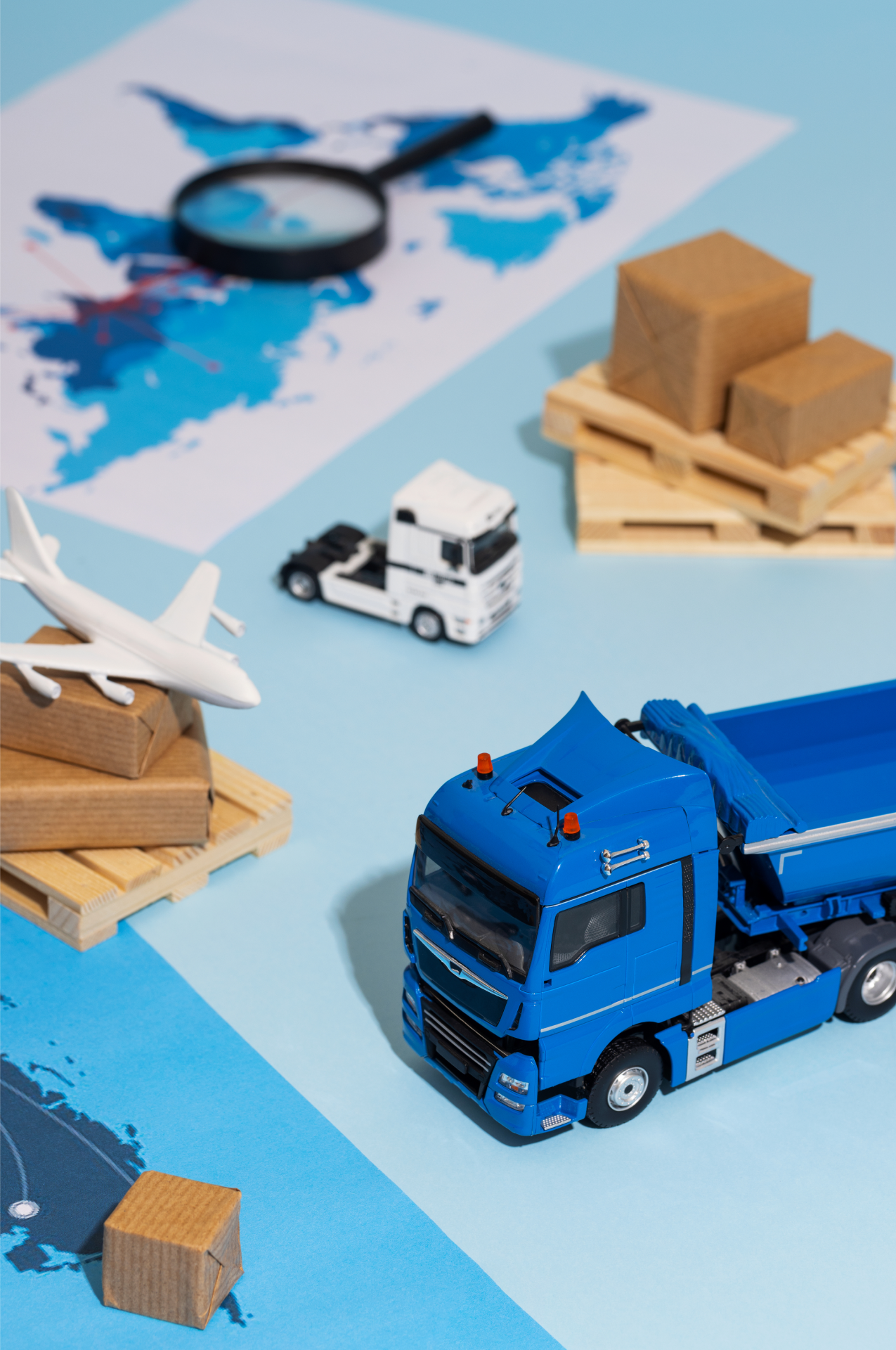 Логистика жива!
Текущая ситуация требует очень быстрого реагирования на изменения в логистике. Если не иметь запасных вариантов, то теряется много времени для переориентации на рабочие маршруты. Поэтому мы постоянно в поиске новых возможностей, в постоянном контакте с авиакомпаниями, получаем оперативную информацию от наших агентов по ситуации в других странах, и предлагаем оптимальные условия в зависимости от обстановки.
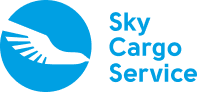 Контакты
Новосибирск630102 ул. Нижегородская, 6А, офис 609
Москва
125445, Московская область, г. Химки, Шереметьевское шоссе, вл. 28, 2 этаж, офис 22
ИНН: 5404521978
+7(383)235-95-55sales@scs-aero.ru
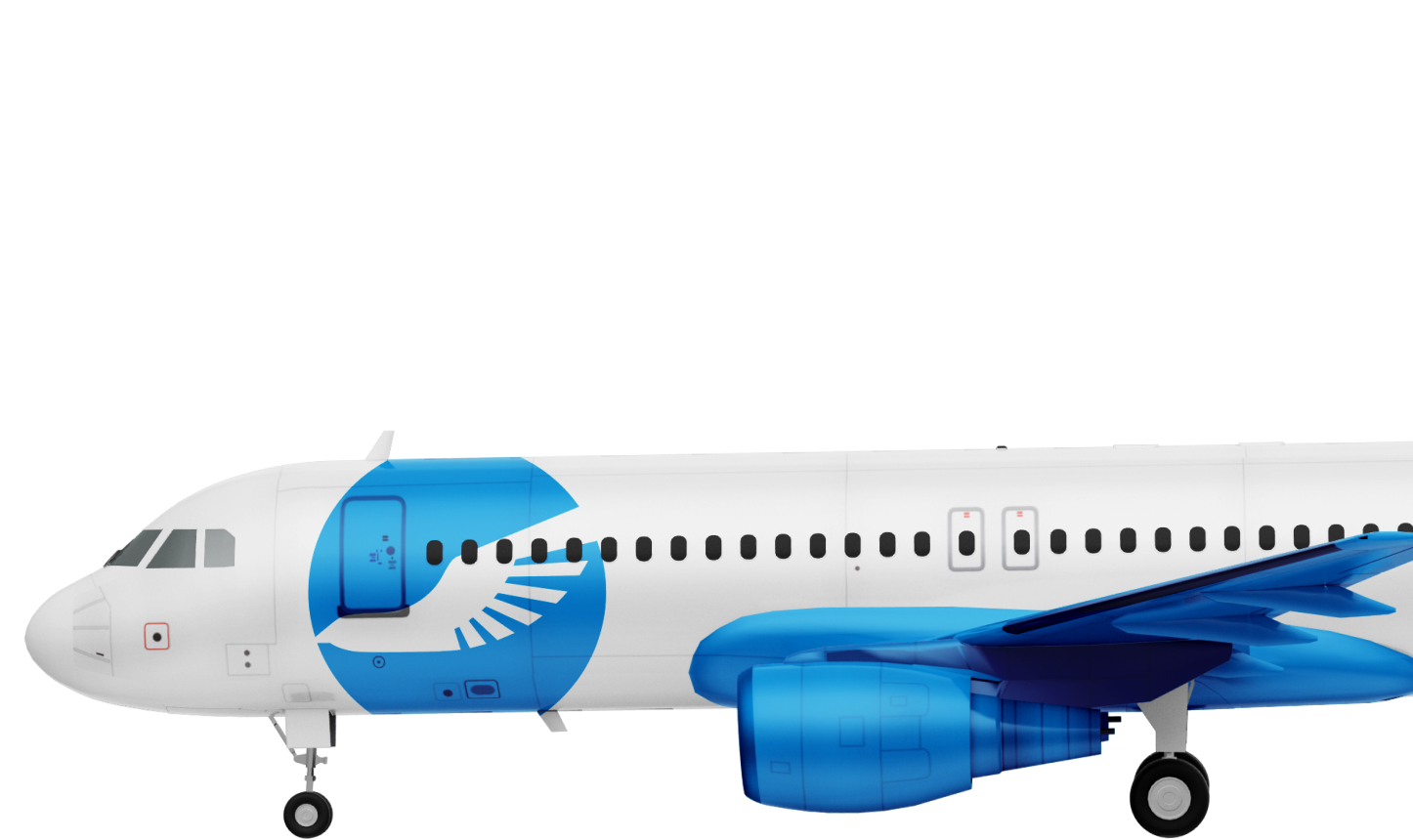 Спасибо за внимание!
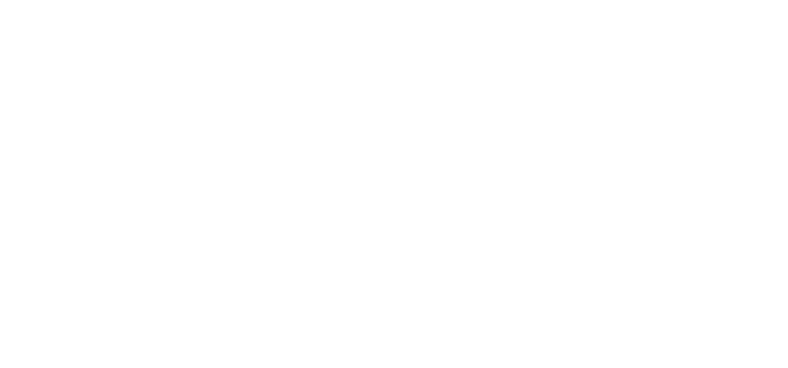 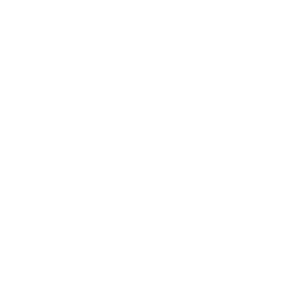